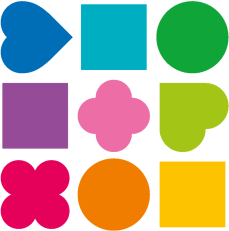 Неделя подсчета калорий
С 8 апреля по 14 апреля 2024 года  Минздрав России проводит
Неделю подсчета калорий
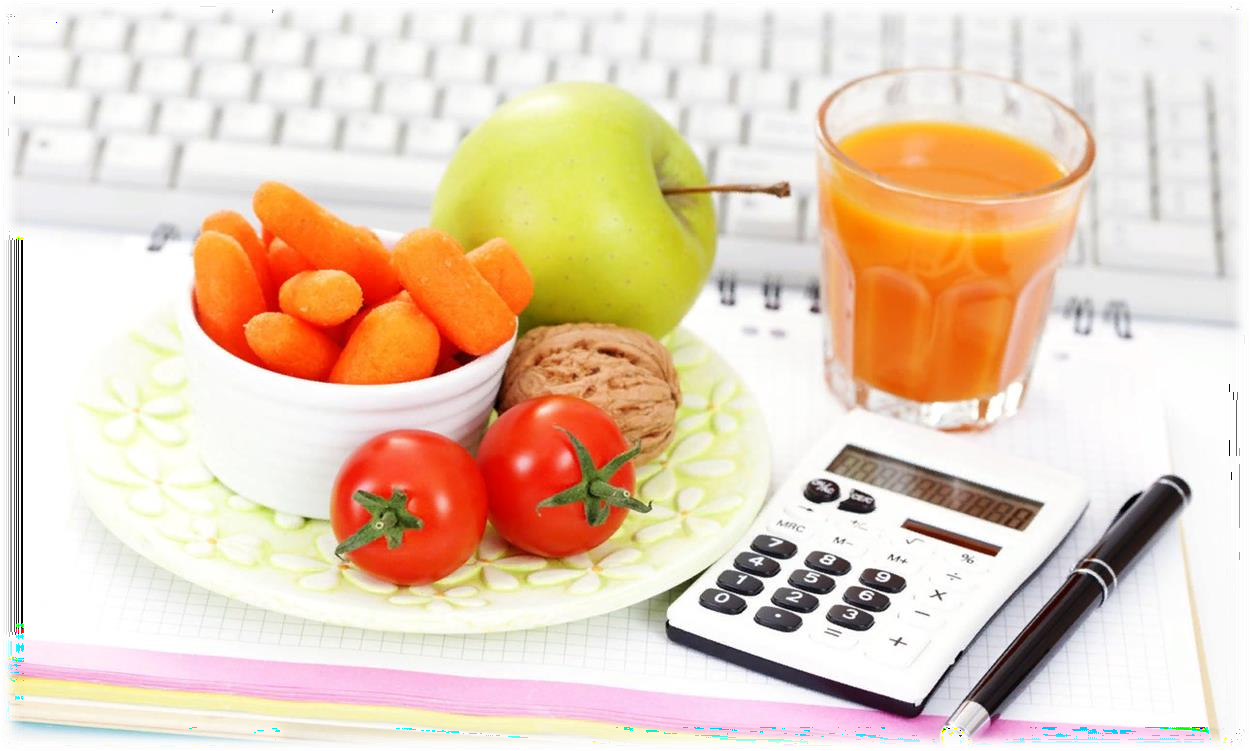 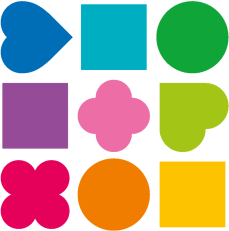 Пища – источник энергии
Пища
представляет
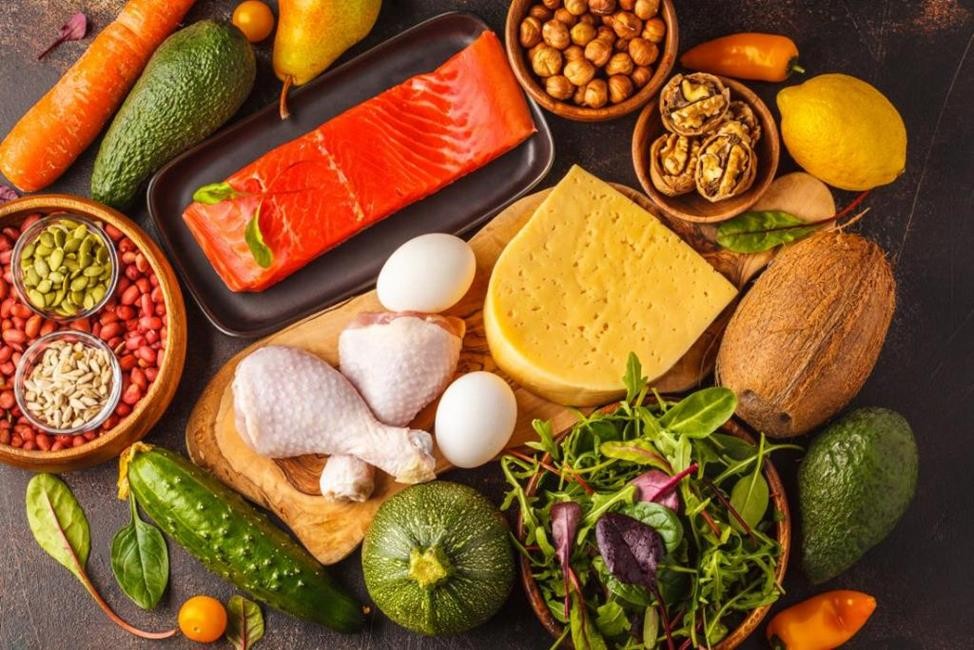 собой «упакованную» энергию,  которая в процессе обмена  веществ высвобождается в  организме. Эта энергия может  расходоваться на работу  органов и систем, физическую  активность и др.
В противном случае  потребленная	энергия  накапливается в виде запасов  жировой ткани
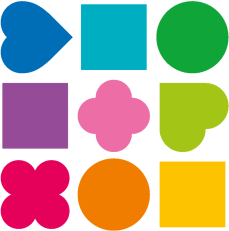 Нерациональное питание
Нерациональное
питание	с	избыточной  энергоемкостью	пищи,
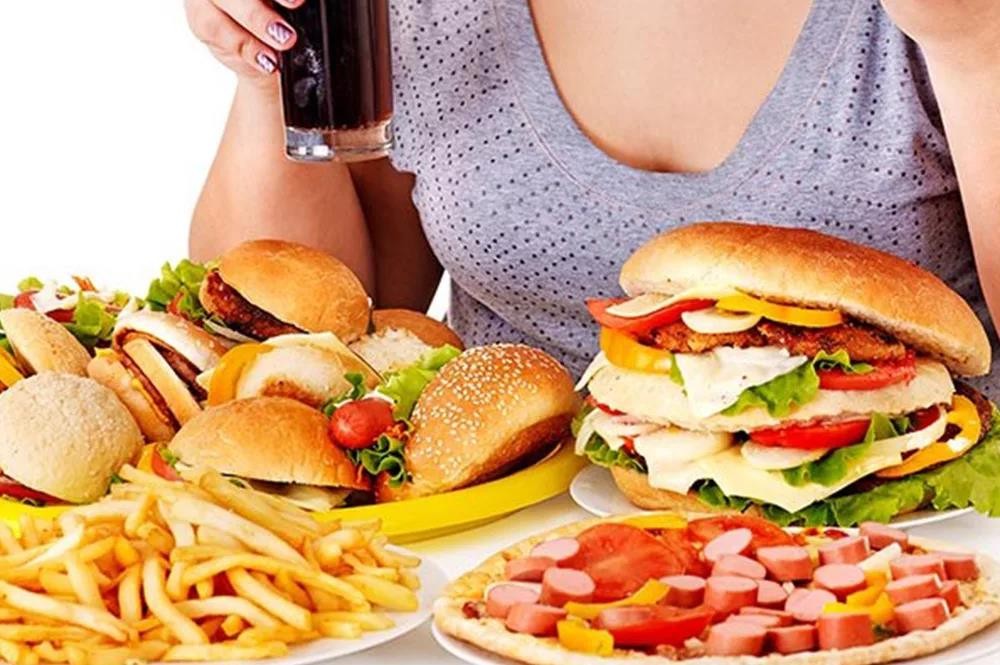 низкая		физическая  активность	и
сидячий  главные
роста
образ	жизни	–
факторы
распространенности  абдоминального
генерализованного
ожирения
и
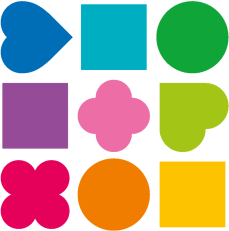 Здоровое питание
Питание – один из наиболее важных аспектов здорового  образа жизни. В настоящее время научно доказана связь между  питанием и развитием основных хронических неинфекционных  заболеваний, в том числе сердечно-сосудистых и онкологических,  которые являются двумя ведущими причинами преждевременной  смертности в мире и в России
Здоровое  питание   —   питание,   обеспечивающее  рост,
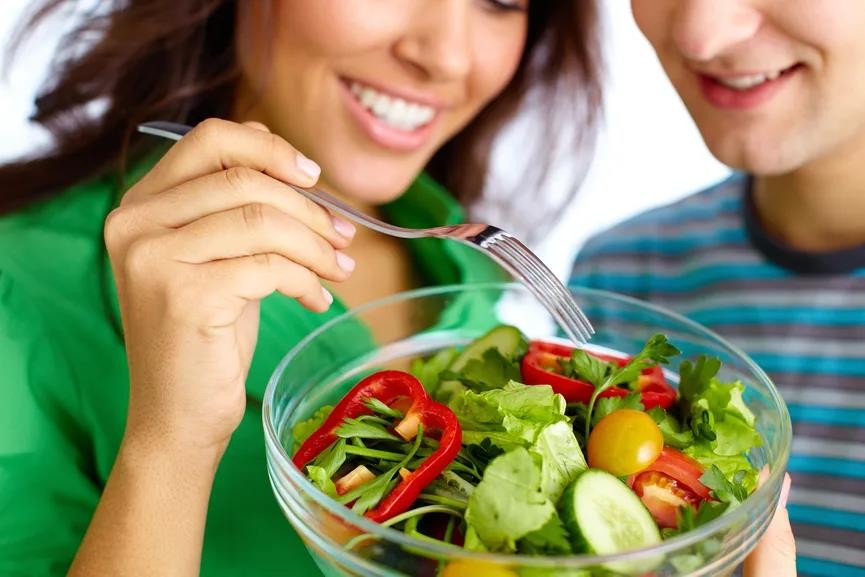 нормальное
способствующее  заболеваний
развитие	и	жизнедеятельность
человека,  укреплению	его	здоровья	и	профилактике
С хорошим общим состоянием здоровья и со сниженным  риском хронических заболеваний ассоциируется диета, богатая  фруктами, овощами, цельным зерном, бобовыми, орехами и рыбой, с  низким уровнем потребления насыщенных жиров, трансжиров и  сахара и ограниченным потреблением соли
Здоровая диета предполагает низкий уровень потребления  продуктов из    очищенных    зёрен,    обработанного  мяса  (например, колбасных изделий) и подслащенных продуктов
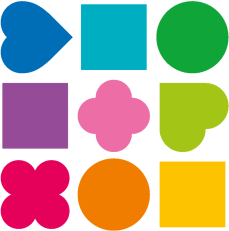 Рекомендации Всемирной организации  здравоохранения
Ежедневное употребление по крайней мере 400 г (5 порций) овощей и фруктов, при этом  овощи всегда должны включаться в рацион, а фрукты могут быть в качестве закуски
Потребление и расход энергии (калорий) должны быть примерно одинаковы
Снижение потребляемых жиров до 30 % и меньше от общего количества потребляемых  калорий. Насыщенные жиры должны составлять менее 10 % от числа калорий, трансжиры —  менее 1 %. Насыщенные жиры и трансжиры должны замещаться ненасыщенными, в  частности, полиненасыщенными. Трансжиры промышленного производства желательно  исключать из рациона вообще
Ограничение потребления простых сахаров до 10 % и меньше от общего числа калорий, а  при сокращении до 5 % пользы для здоровья будет больше. Сладкие закуски лучше заменить  на свежие фрукты и овощи
Сокращение уровня потребляемой соли до рекомендуемого суточного уровня, что  составляет не более 5 г в сутки (для натрия — не более 2 г в сутки). Добавляемая в пищу соль  должна быть йодированной. Смягчить негативные эффекты от избыточного количества соли на  кровяное давление может помочь калий, который поступает в организм через овощи и фрукты
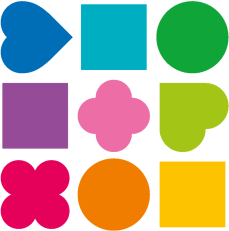 Зачем считать калории
Калория – это единица выделения тепла при сгорании определенного количества  вещества. Калории поступают в организм человека вместе с пищей, у разных видов продуктов этот  показатель разный
Куда идут далее полученные калории:
Аминокислоты из белков направлены на формирование новых клеток, как правило, это  мышечная ткань
Глюкоза из углеводов (после разложение на простые сахара) необходима для питания клеток.
Организм может «складировать» запасы глюкозы в печени, мышечных тканях
Жиры используются организмом в роли «горючего». Часть из них попадают в печень и  превращаются в холестерин. Если поступление жиров превышает их потребление в качестве  энергии, то они скапливаются под кожей, что и становится причиной лишнего веса и некрасивой  фигуры
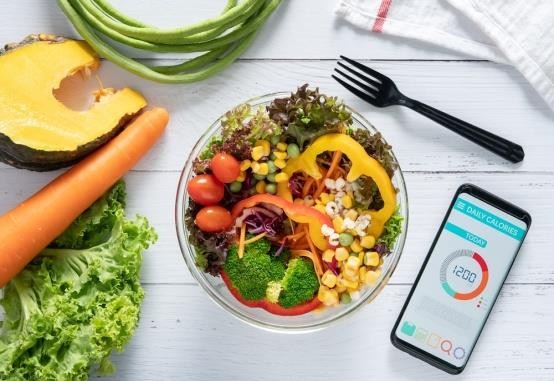 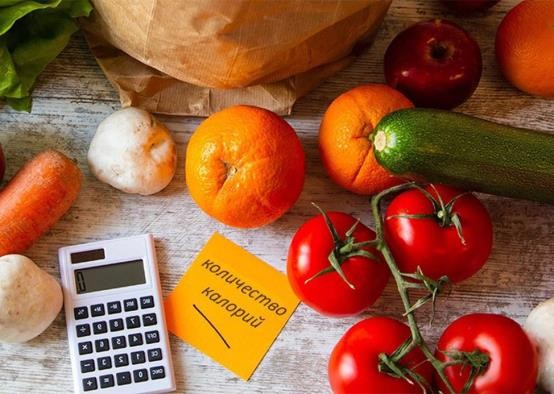 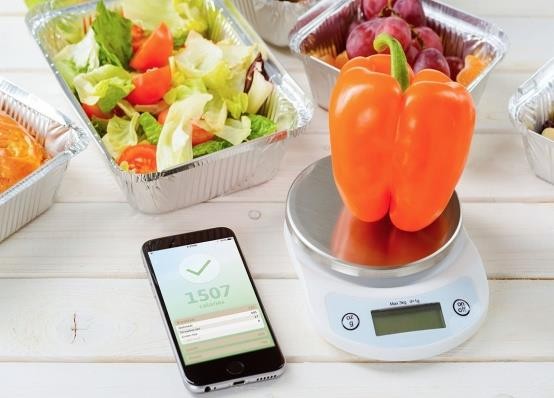 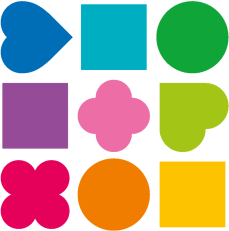 Энергетическая ценность продукта
Для обозначения энергетической ценности принято  использовать ккал (килокалории). Одна килокалория содержит  1000 калорий. На упаковках с продуктами, как правило,  указывается энергетическая ценность в килокалориях
Любая пища задержит в себе жиры, углеводы, белки.
Диетологи подсчитали, что в 1 г продукта может содержаться:
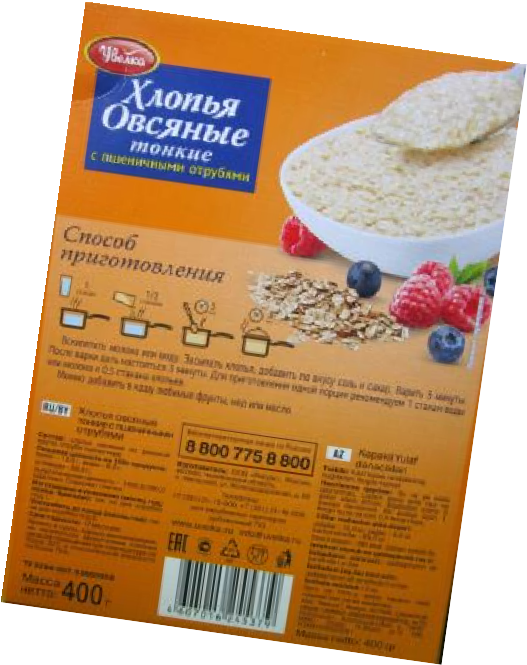 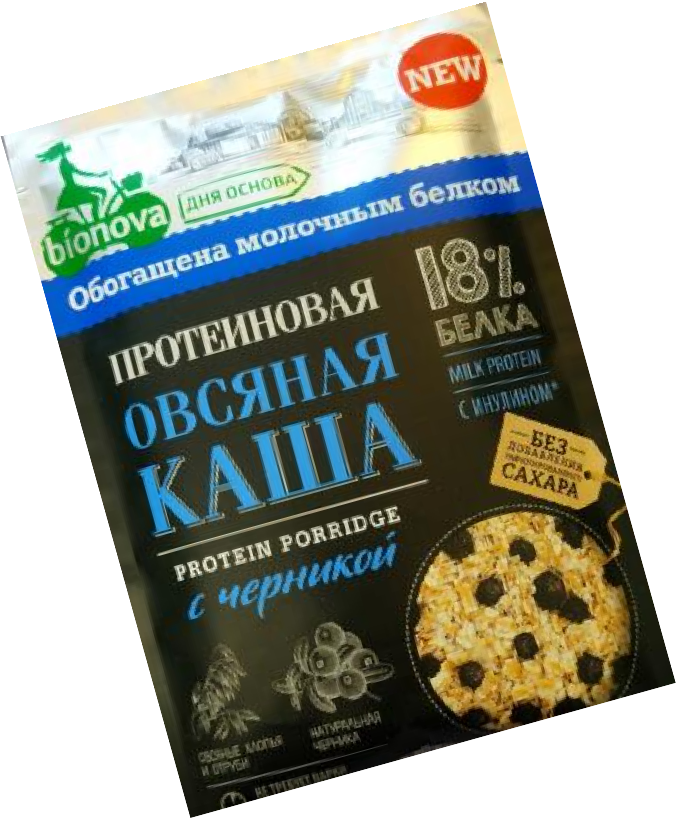 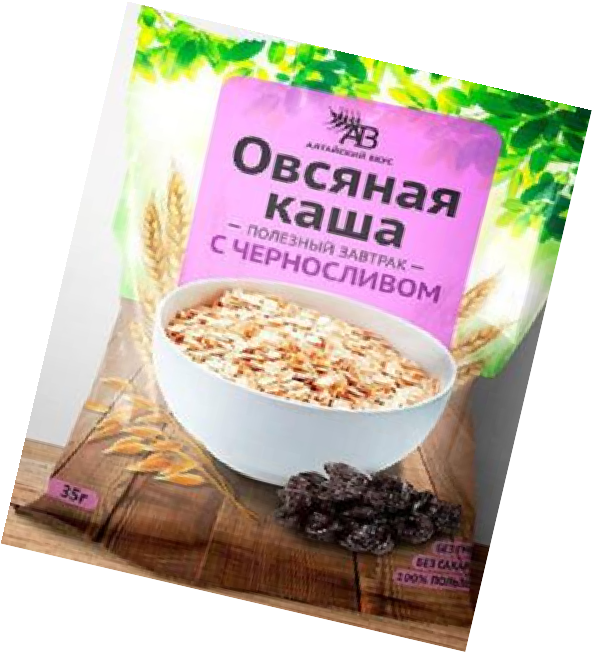 Углеводов
Жиров
Белков
4,1 ккал
– 9,3 ккал
4,1 ккал
При подсчете энергетической составляющей  продукта во внимание берется содержание на 100 г  продукта белков, жиров и углеводов. К примеру,  популярным в диетологии блюдом является овсянка,  которая на 100 г содержит:
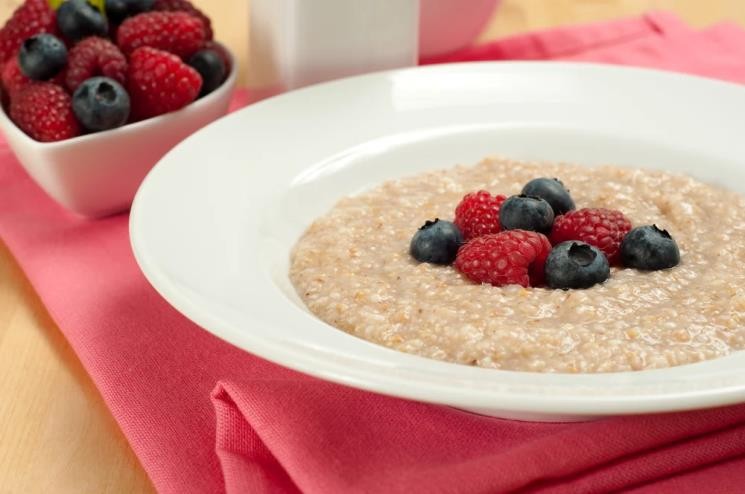 12 г белка
51 г углеводов
6 г жиров
Общая ценность
– 48	ккал
– 204 ккал
– 54	ккал
– 306 ккал
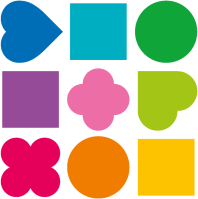 Мы ответственны за свой вес
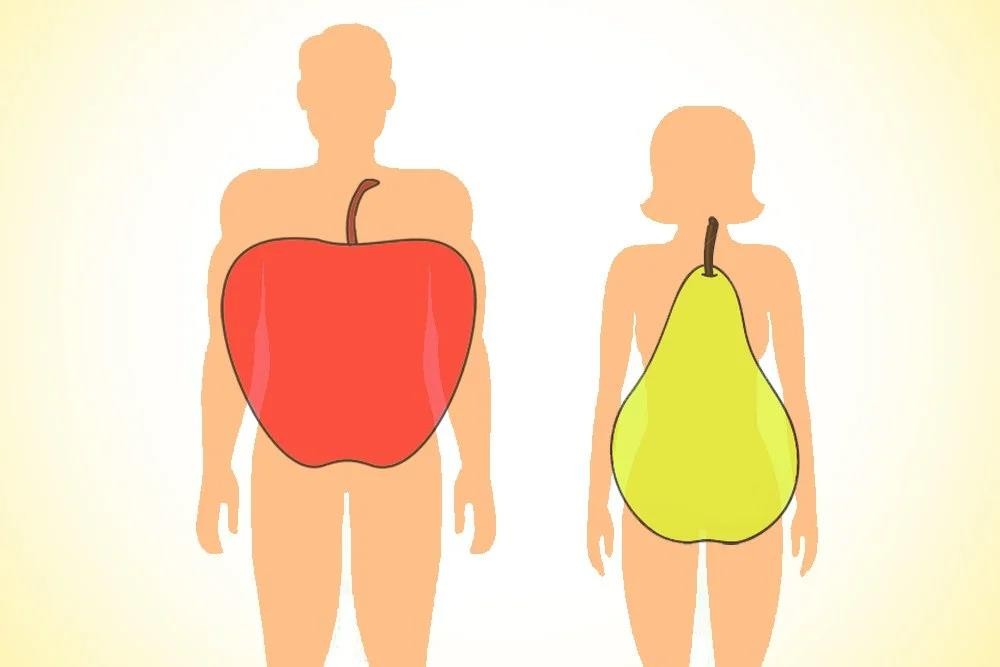 Наибольшую
подверженность
болезням	сердца	и
сосудов,	а	также
сахарному	диабету,
имеют
люди	с
преимущественным
отложением	жира
в	брюшной
полости,	то	есть	«абдоминальным»	ожирением,
когда
увеличивается живот и окружность талии
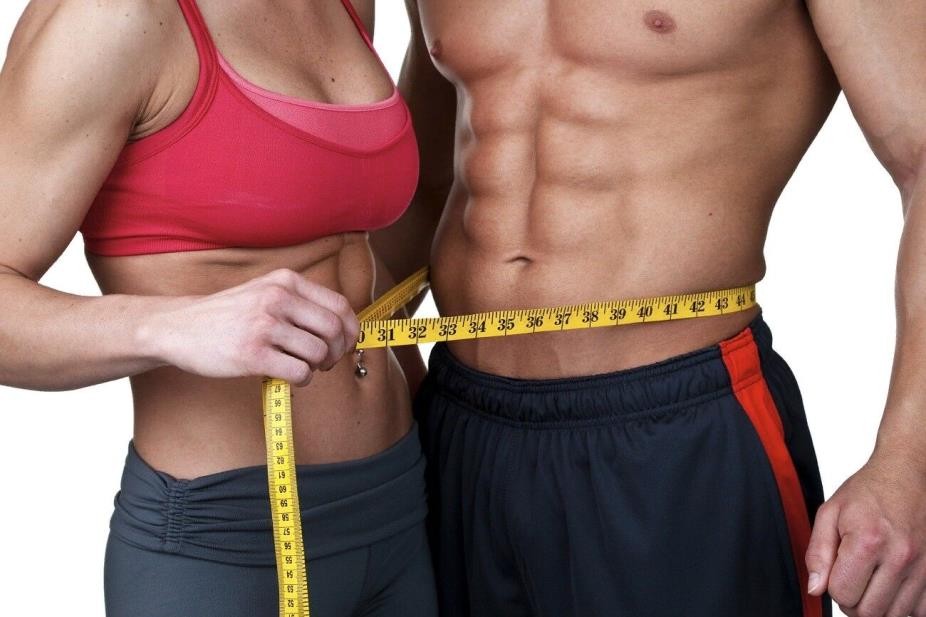 Высоким риском развития сердечно-сосудистых  заболеваний считается величина окружности талии у  мужчин более 94 см, у женщин – более 80 см
Снижение веса возможно за счет уменьшения  калорийности питания и увеличения физической  активности
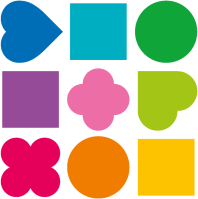 Индекс массы тела (индекс Кетле)
Для оценки массы тела рекомендуется пользоваться показателем индекса массы тела
ИМТ = вес (кг) : рост (м)2
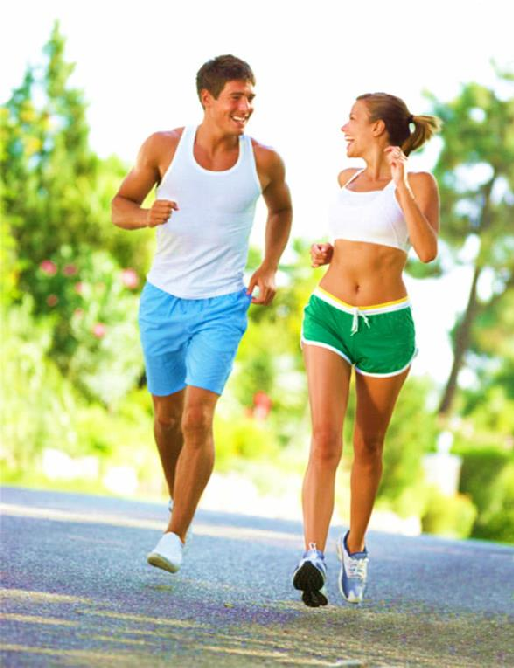 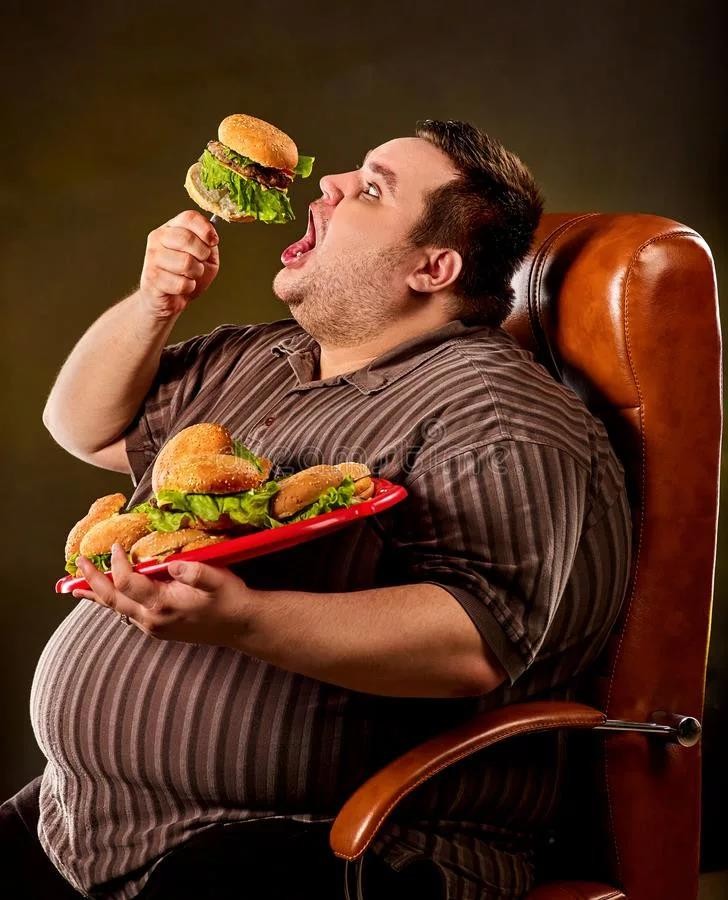 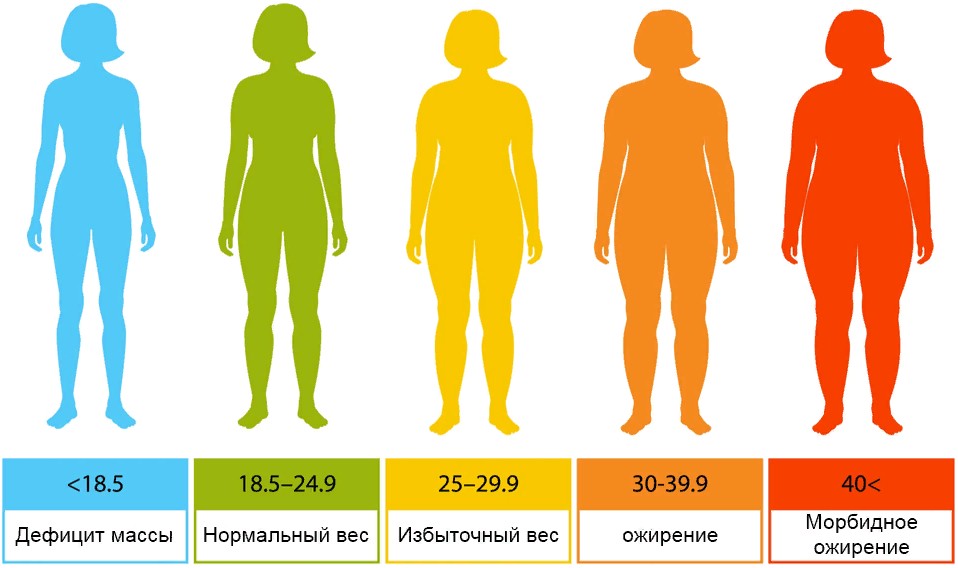 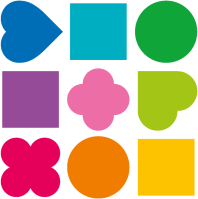 Рекомендации по снижению веса
При  необходимо  калорийность
оценке	калорийности	своего
питания  учитывать,	что	средняя	суточная
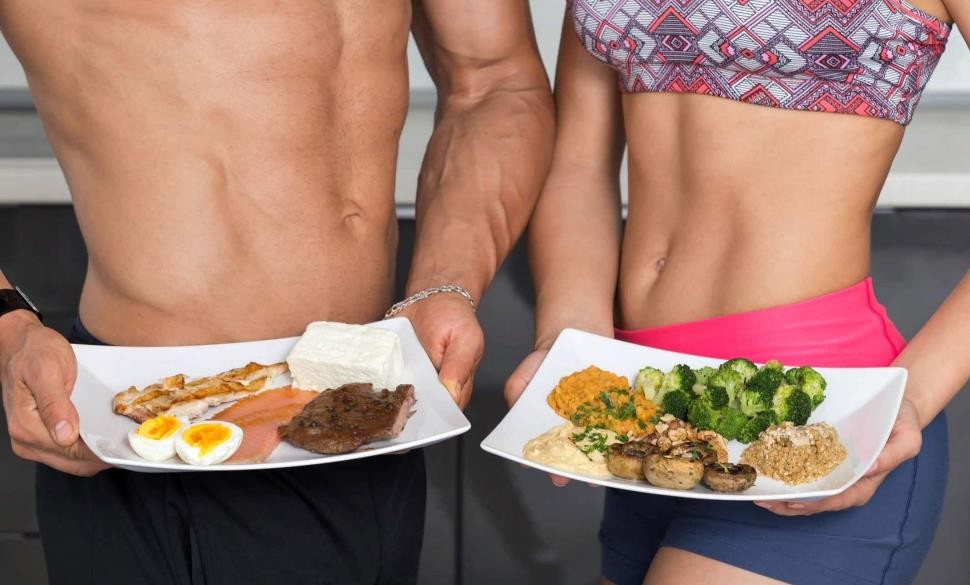 пищи	при	нормальной	массе	тела
составляет для мужчин 2500 ккал, для женщин – 2000  ккал
Для того, чтобы уменьшить массу тела, следует  снизить калорийность рациона до 1800 – 1200 ккал/сутки,  то есть примерно на одну треть
Снижение веса должно быть медленным: на 400 –  800 г в неделю


й шаг: уменьшение порции употребляемых  блюд на одну четвертую – одну третью часть
й	шаг:	переход	на	низкокалорийные  продукты питания и напитки
й шаг: соблюдение режима питания
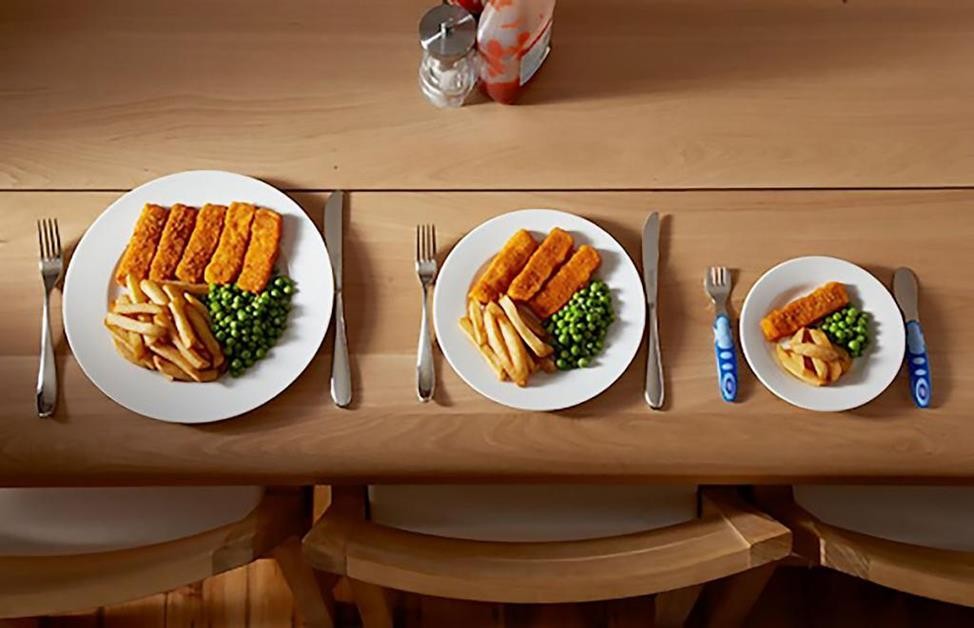 1-й шаг: измеряйте размер порции!
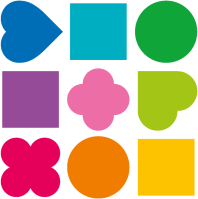 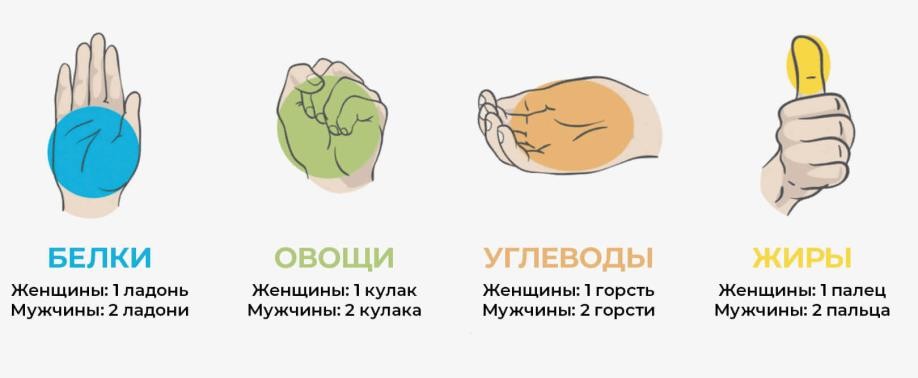 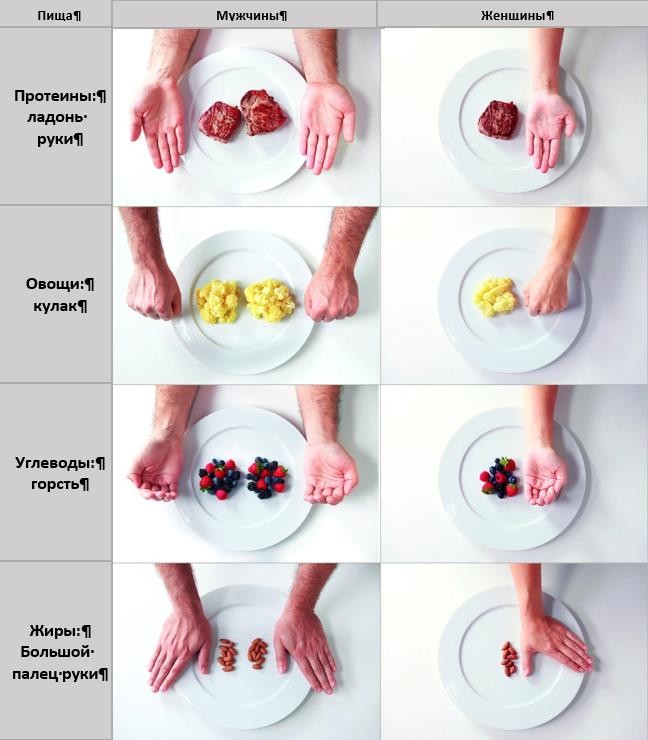 Основной источник белка — мясо, рыба, яйца, молочные продукты,  фасоль и другие бобовые. Размер порции белковых продуктов: ваша  ладонь, от основания пальцев до запястья: кусок мяса или рыбы должен  быть не только не больше ее, но и не толще! Порция белковых продуктов  для женщины — ладонь, для мужчины — две ладони в каждый прием  пищи.
Порция овощей измеряется в кулачках: ее объем составляет для  женщин — один, для мужчины — два кулака в каждый прием пищи.
Углеводы - зерновые продукты (крупы, мюсли), а также фрукты и  ягоды. Эквивалент порции для них — горсть, то есть ладонь, сложенная  лодочкой. Порция зерновых для женщины — одна горсть, для мужчины
— две пригоршни в сутки. Углеводы усваиваются организмом небыстро,
не стоит употреблять их в больших количествах
Источник жира — растительное и сливочное масло, а также любые  орехи и семечки. Эквивалент порции: большой палец. Например,  верхняя фаланга большого пальца — это то количество масла, орехов или  черного шоколада, которое может употребить и мужчина, и женщина за  день
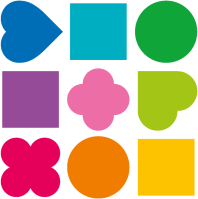 Правильное соотношение продуктов на тарелке
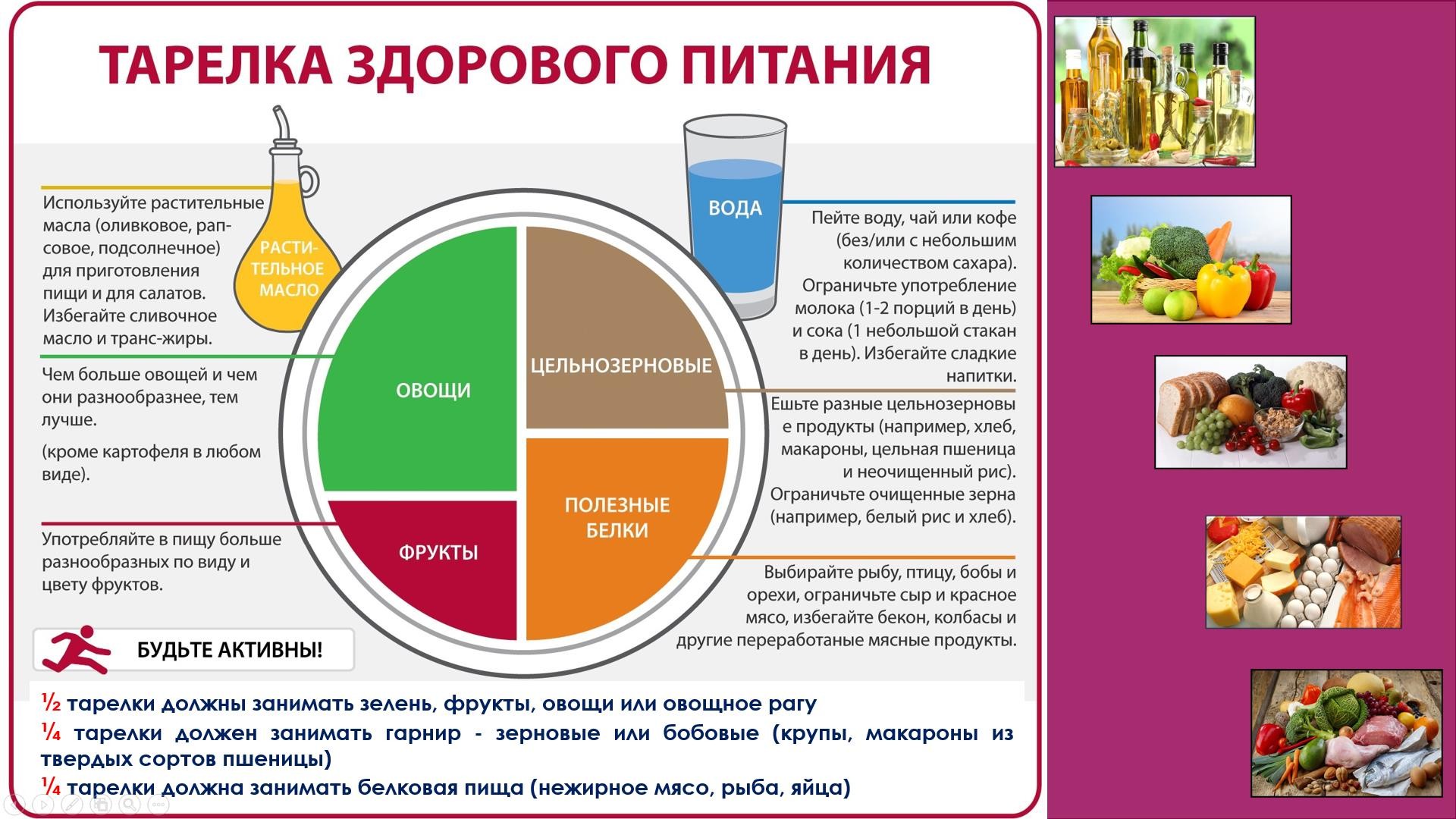 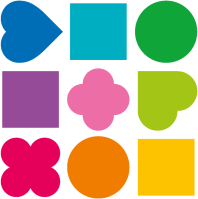 2-й шаг: употребляйте низкокалорийные  продукты питания и напитки!
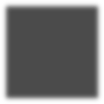 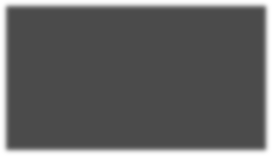 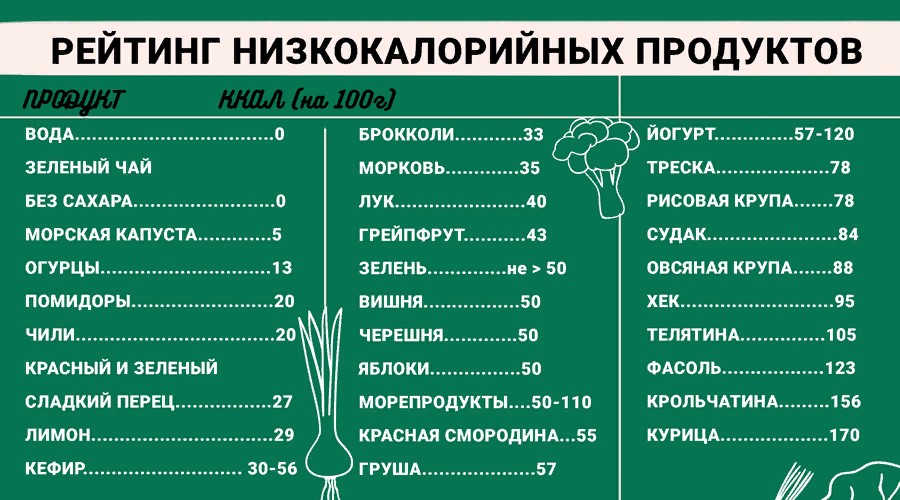 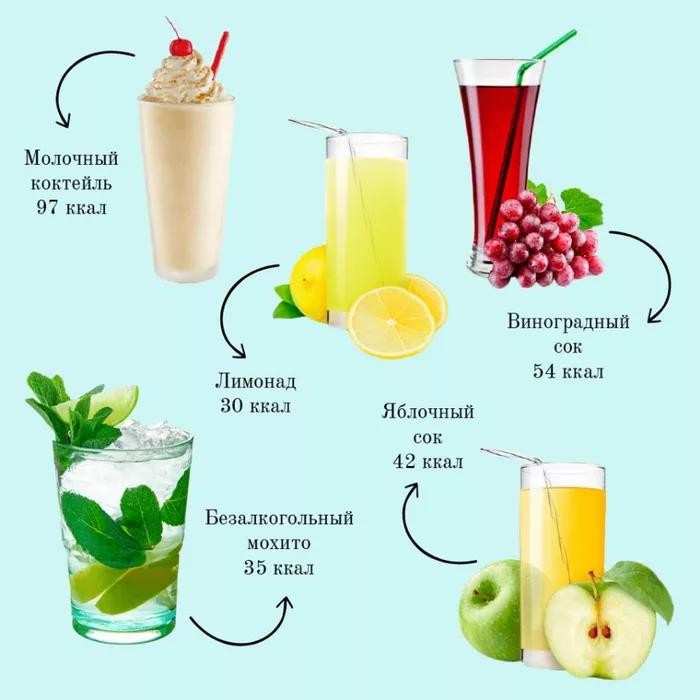 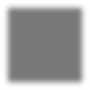 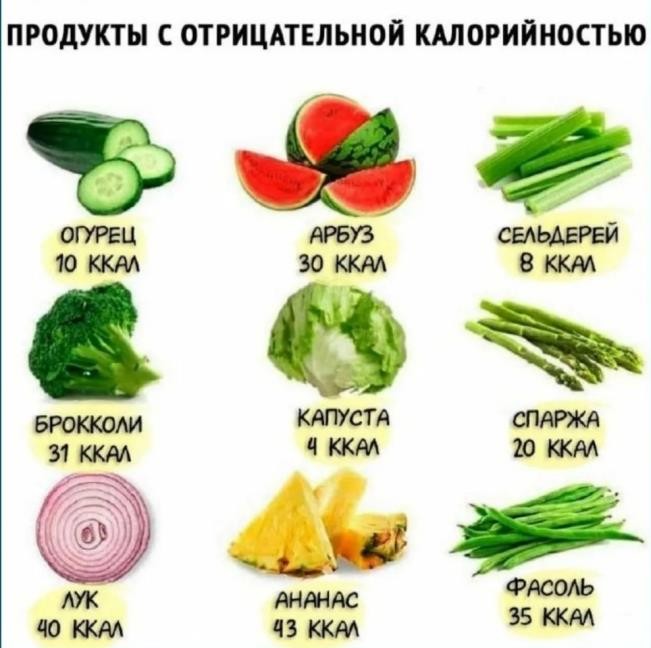 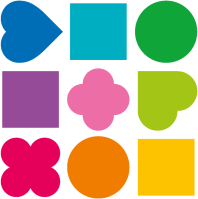 3-й шаг: соблюдайте режим питания!
Для здоровых людей рекомендуется 3-х – 4-х  разовое питание с 4-х – 5-ти часовыми промежутками
Четырех	разовое	питание	наиболее  благоприятствует умственной и физической работе
Сокращение	числа	приемов	отрицательно
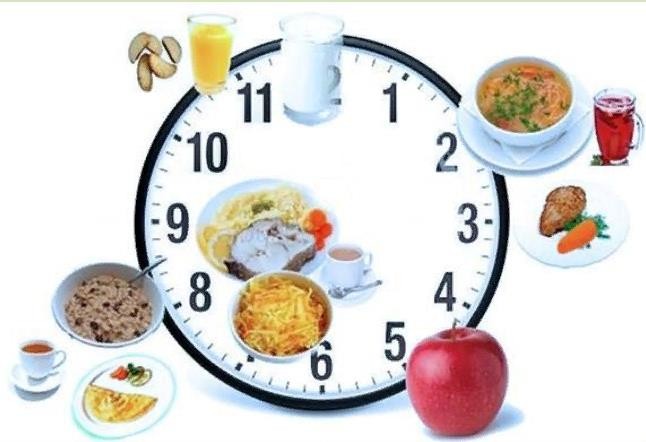 сказывается	на	здоровье  заболеваниям
человека,	приводит	к
желудочно-кишечного
тракта,  снижению
повышению	уровня	холестерина	крови,
усвоения белка
Интервалы между приемами пищи не должны  превышать 4-5 часов, т.к. в это время пища покидает  желудок и появляется голодная перистальтика
На ужин не рекомендуется принимать  жирные, жареные и соленые блюда
На ночь можно выпить стакан кефира или  йогурта, съесть яблоко или немного творога
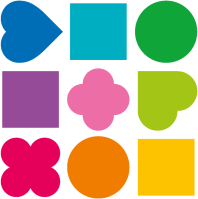 Как считать калории
Считаем калорийность всех продуктов, кроме воды
Делаем перерасчет килокалорий на вес продукта в граммах
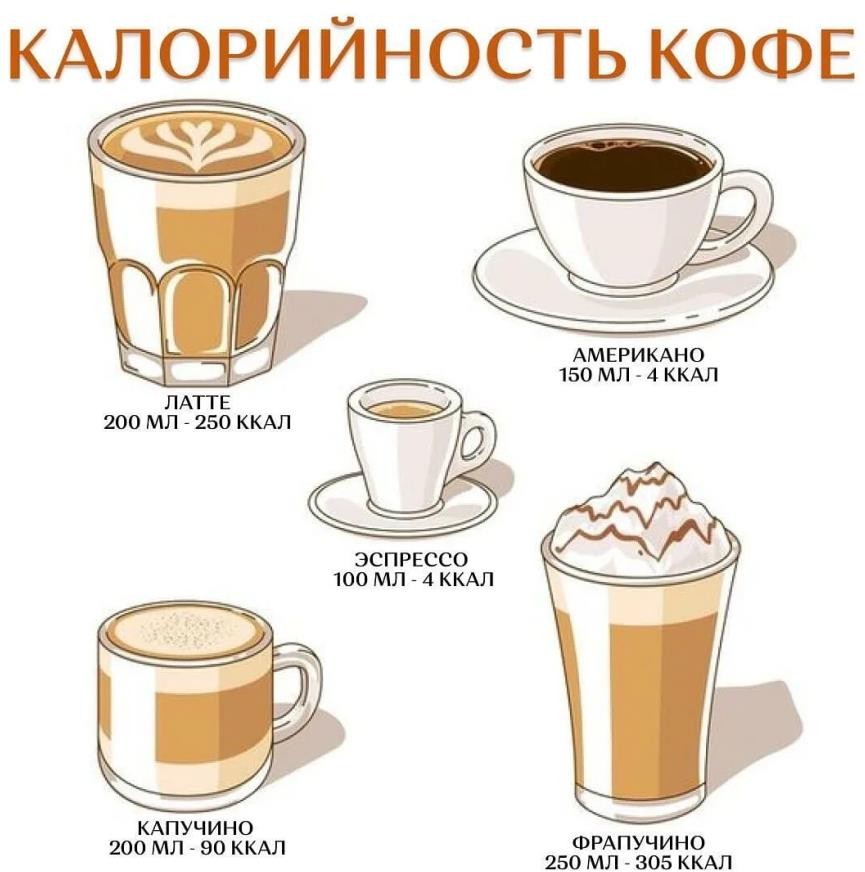 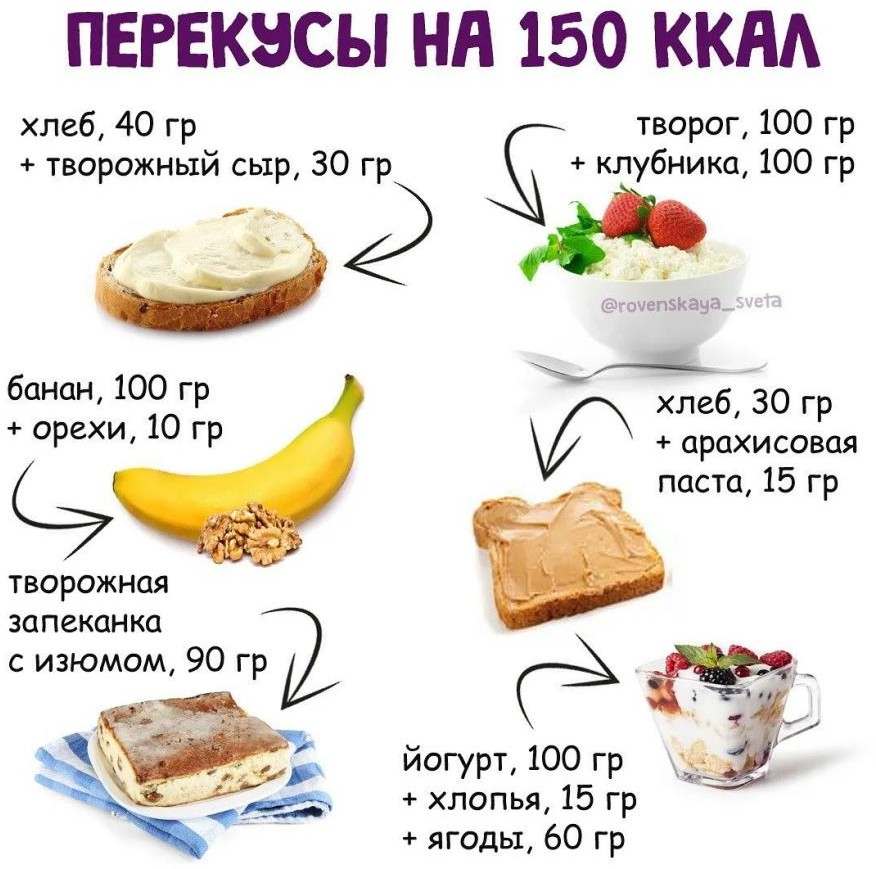 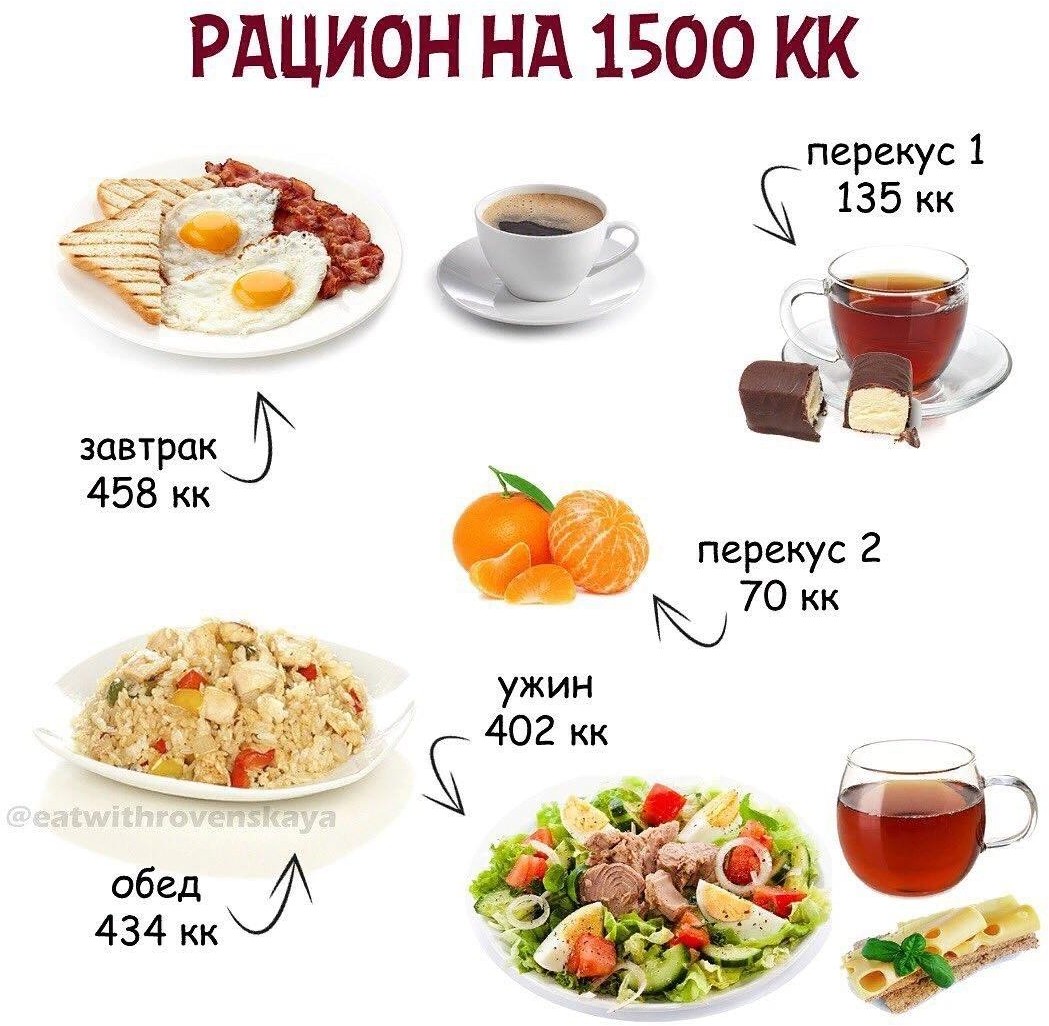 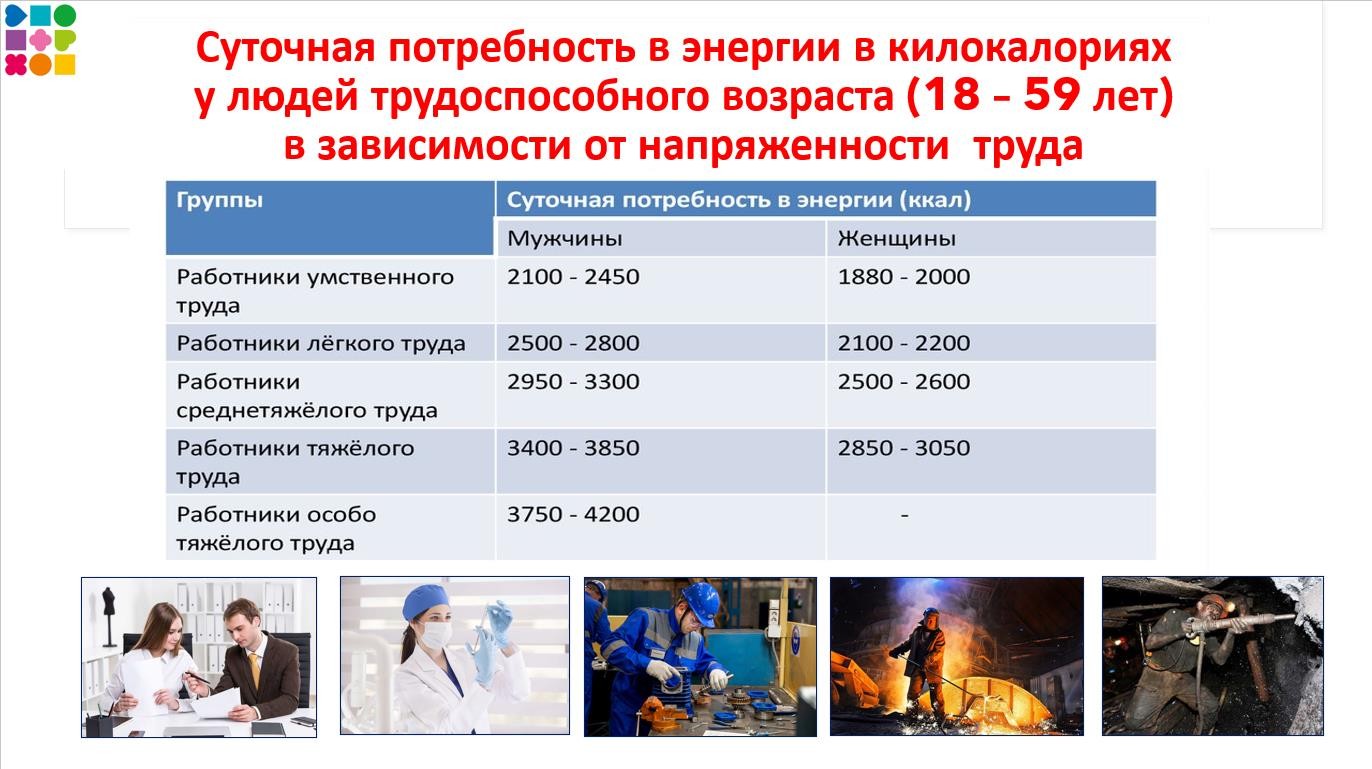 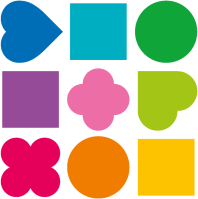 Расход энергии
при разной физической активности
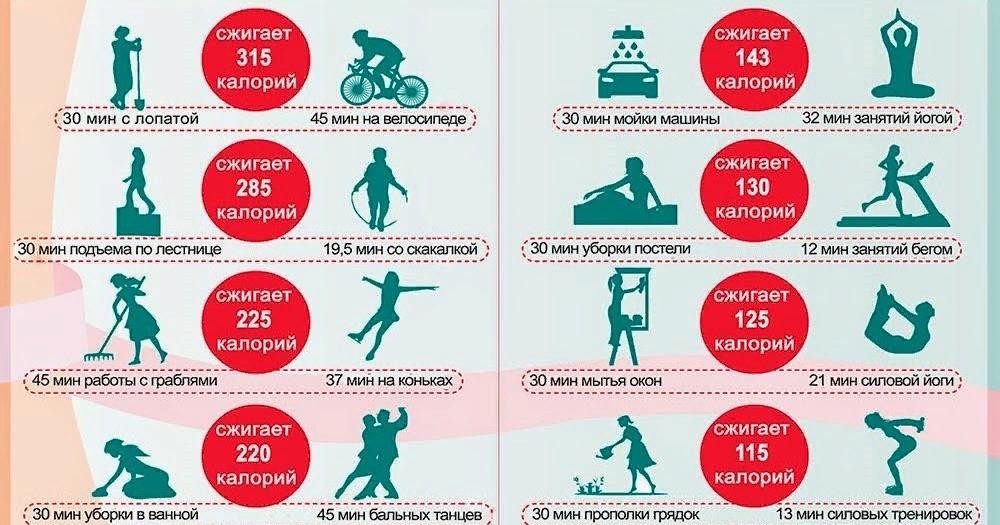 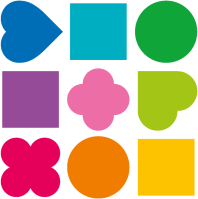 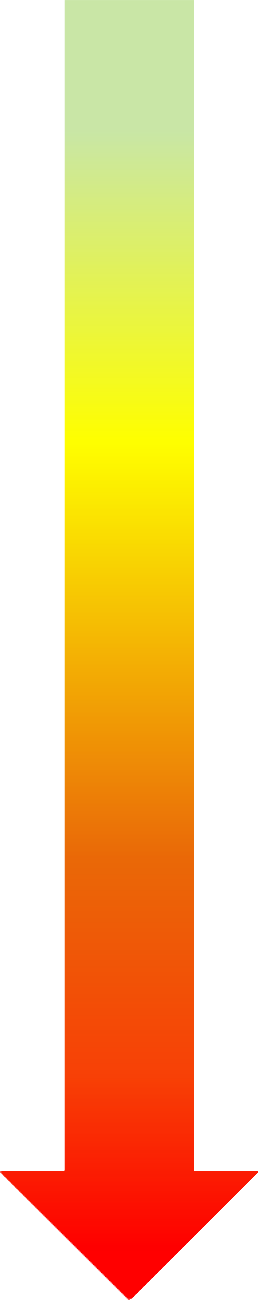 ккал
Расход энергии  человеком
весом 70 кг
за 1 час
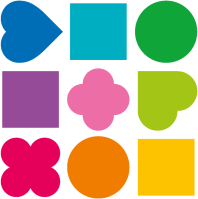 Вопросы при подсчете калорий
Взвешивать сухой или сырой продукт?
Ответ: Сухие и сырые продукты	имеют одинаковую  калорийность, но разный вес из за находящейся в них воды:  крупы забирают воду, мясо, наоборот, отдает воду
Как учитывать калорийность жиров при приготовлении пищи?  Ответ: В зависимости от количества жира. Например, в 100 г
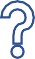 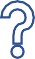 подсолнечного масла содержится	884 ккал, в столовой  149 ккал, в чайной ложке -	44 ккал.
Можно ли определить вес продукта на глаз?
ложке -
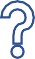 Точный вес можно определить только с помощью кухонных весов